Прыжок в высоту с разбега способом «перешагивание»
Методические рекомендации по обучению прыжкам в высоту
Начальное обучение прыжкам в высоту
Прыжок через резиновую ленту 
Прыжок через перевернутые гимнастические 
 скамейки (мелом обозначить места для 
 отталкиваний, и направление разбега). 
Начальное обучение прыжкам в высоту 
 целесообразно проводить в зале фронтальным 
 или групповым методами. 
Это обеспечивает активность одновременно всего класса.
Задачи обучения
Научить упрощенной технике прыжкам в высоту с 3-5 шагов разбега.  
Научить правильной постановке толчковой ноги места отталкивания.  
Научить техники отталкивания с места и разбега. А также 
       выполнению маховых движений при отталкивании.  
Научить технике разбега, ритму разбега и отталкиванию в сочетании  
    с маховыми движениями.  
Научить технике перехода планки и ухода от нее.  
Установить оптимальную длину и скорость индивидуального разбега.
Упражнения для овладения  техники прыжка
Маховые движения 
ногой с использованием гимнастической стенки 

Сочетание маха с отталкиванием
Техника разбега в сочетании с отталкиванием
Отталкивание и взлет с трех шагов
 
 
 
Отталкивание с 2,3,5 беговых шагов с приземлением толчковой ногой на возвышение
Техника перехода через планку и приземление
Стоя с боку от скамейки перешагнуть через нее.
 
 
 
Прыжок через планку с места.
 
 
 
Прыжки со сменой ног с одного шага («ножницы»)
Прыжковые упражнения для развития скоростно – силовых качеств
Упражнения для развития подвижности тазобедренных суставах
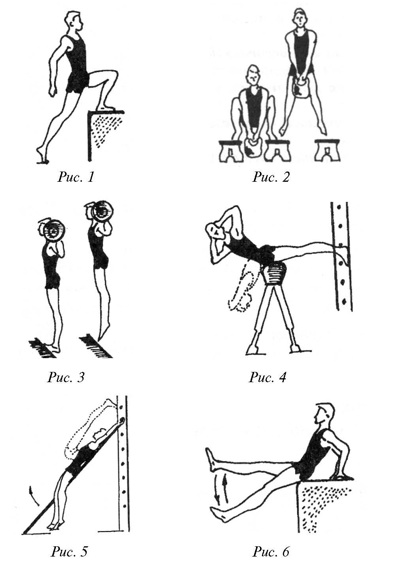 Техника движений при переходе через планку
Основные ошибки в технике прыжка в высоту
Несоблюдение рационального ритма разбега, например слишком высокая скорость в начале разбега и замедление при подходе к отталкиванию
Неправильное попадание на место отталкивания, прыгун вынужден подбирать шаги, то уменьшая, то увеличивая длину шага.
Неправильный переход от разбега к отталкиванию